K&R Chapter 6Structures
Dr. Charles R. Severance
www.cc4e.com
code.cc4e.com (sample code)
online.dr-chuck.com
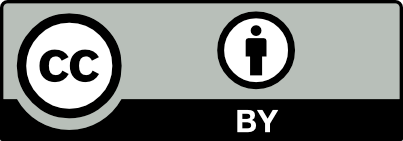 A Mid Chapter Surprise
6.5
Effort
6.4
Structures 6.1 – 6.4
Simple and elegant concept
A new "type" that wraps a few other types
The last foundational component in the core C language
Structures can point to structures
Data Structures 6.5, 6.6
Foundational notion in Computer Science
Building useful libraries and objects
How would you implement a Python Dictionary in C?
Take your time and understand
Time
A Bit of Poetry – Robert Frost
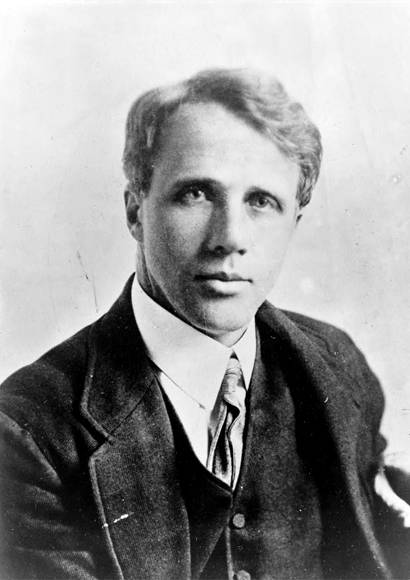 Taught at the University of Michigan 1921-1927
Consultant in Poetry to the US Library of Congress 1958-1959
His grandson Bob Frost was a colleague of mine at the University of Michigan for many years
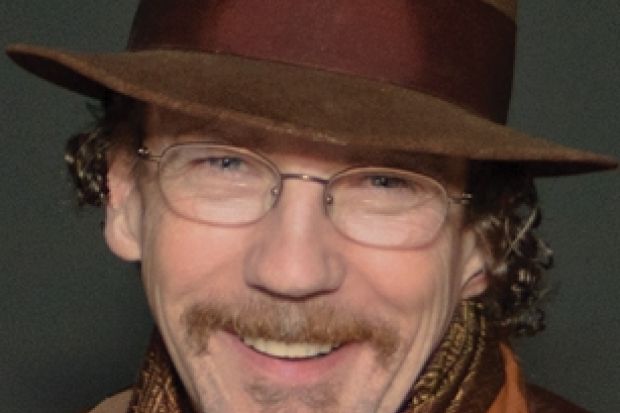 https://en.wikipedia.org/wiki/Robert_Frost
“Stopping by Woods on a Snowy Evening”
Whose woods these are I think I know.   
His house is in the village though;   
He will not see me stopping here   
To watch his woods fill up with snow.   

My little horse must think it queer   
To stop without a farmhouse near   
Between the woods and frozen lake   
The darkest evening of the year.   

He gives his harness bells a shake   
To ask if there is some mistake.   
The only other sound’s the sweep   
Of easy wind and downy flake.   

The woods are lovely, dark and deep,   
But I have promises to keep,   
And miles to go before I sleep,   
And miles to go before I sleep.
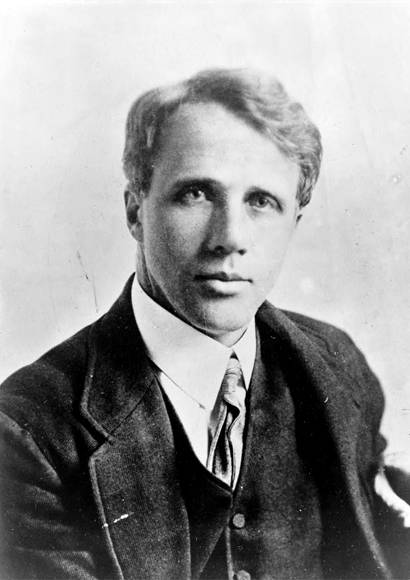 https://en.wikipedia.org/wiki/Stopping_by_Woods_on_a_Snowy_Evening
6.1 Structures
#include <stdio.h>

int main() {
    struct point {
        double x;
        double y;
    };

    struct point p1, p2;

    p1.x = 3.0;
    p1.y = 4.0;

    p2 = p1;
    printf("%f %f\n", p2.x, p2.y);
}
A struct is a user defined type that contains one or more types that can be treated as a unit.
The elements or variables mentioned in a structure are called members.
The dot operator allows us to access the members of the structure
3.000000 4.000000
kr_06_01.c
#include <stdio.h>

struct point {
    double x;
    double y;
};

void func(pf)
    struct point pf;
{
    pf.x = 9.0;
    pf.y = 8.0;
    printf("func %f %f\n", pf.x, pf.y);
}

int main() {
    struct point pm;

    pm.x = 3.0;
    pm.y = 4.0;

    printf("main %f %f\n", pm.x, pm.y);
    func(pm);
    printf("back %f %f\n", pm.x, pm.y);
}
pf
x
9.0
stack
frame
y
8.0
copy
pm
pm
x
3.0
x
3.0
y
4.0
y
4.0
main 3.000000 4.000000
func 9.000000 8.000000
back 3.000000 4.000000
kr_06_02.c
6.2 Structures and Pointers
#include <stdio.h>

int main() {
    struct point {
        double x;
        double y;
    };

    struct point pt, *pp;

    pp = &pt;

    pt.x = 3.0;
    (*pp).y = 4.0;

    printf("%p %f %f\n", pp, (*pp).x, pp->y);
}
0x16d72f1e0 3.000000 4.000000
kr_06_03.c
#include <stdio.h>

struct point {
    double x;
    double y;
};

void func(pp)
    struct point *pp;
{
    pp->x = 9.0;
    pp->y = 8.0;
    printf("func %f %f\n", pp->x, pp->y);
}

int main() {
    struct point pm;

    pm.x = 3.0;
    pm.y = 4.0;

    printf("main %f %f\n", pm.x, pm.y);
    func(&pm);
    printf("back %f %f\n", pm.x, pm.y);
}
stack
frame
pp
point
pm
pm
x
3.0
x
3.0
y
4.0
y
4.0
main 3.000000 4.000000
func 9.000000 8.000000
back 9.000000 8.000000
kr_06_04.c
6.2 Storage Allocation
#include <stdio.h>

int main() {
    struct point {
        double x;
        double y;
    };

    struct point pt, *pp;

    printf("sizeof pt %ld\n",sizeof(pt));
    printf("sizeof pp %ld\n",sizeof(pp));
    printf("sizeof point %ld\n",sizeof(struct point));
}
sizeof pt 16
sizeof pp 8
sizeof point 16
kr_06_05.c
6.2 Dynamic Memory
#include <stdio.h>
#include <stdlib.h>

int main() {
    struct point {
        double x;
        double y;
    };

    struct point *pp;

    pp = (struct point *) malloc(sizeof(struct point));

    pp->x = 3.0;
    (*pp).y = 4.0;

    printf("%p %f %f\n", pp, (*pp).x, pp->y);
}
0x600002a0c030 3.000000 4.000000
kr_06_06.c
6.5.1 A list of strings
lines = list()
hand = open('romeo.txt')
for line in hand:
    lines.append(line.rstrip())

for line in lines:
    print(line)
Who is already sick and pale with grief
Arise fair sun and kill the envious moon
It is the east and Juliet is the sun
But soft what light through yonder window breaks
kr_06_07.py
6.5.1 Self Referential Structures
In C we need to create build a list() structure before we can use it
The entries in the list will be stored in dynamically allocated memory
Each list entry contains some data and links to other members of the list using pointers
text
H
e
l
l
o
next
struct lnode {
    char *text;
    struct lnode *next;
};
kr_06_07.c
Linked List
text
C
next
struct lnode {
    char *text;
    struct lnode *next;
};

struct lnode *head;
struct lnode *tail;
head
text
i
s
next
tail
text
f
u
n
C
is
fun
next
kr_06_07.c
while(fgets(line, MAXLINE, stdin) != NULL) {
      char *save = (char *) malloc(strlen(line)+1);
      strcpy(save, line);

      struct lnode *new = (struct lnode *) 
          malloc(sizeof(struct lnode));

      if ( tail != NULL ) tail->next = new;
      new->text = save;
      new->next = NULL;
      tail = new;

      if ( head == NULL ) head = new;
  }
text
C
next
head
text
i
s
next
tail
Lets read a new line and append it to the end of the linked list.
kr_06_07.c
while(fgets(line, MAXLINE, stdin) != NULL) {
      char *save = (char *) malloc(strlen(line)+1);
      strcpy(save, line);

      struct lnode *new = (struct lnode *) 
          malloc(sizeof(struct lnode));

      if ( tail != NULL ) tail->next = new;
      new->text = save;
      new->next = NULL;
      tail = new;

      if ( head == NULL ) head = new;
  }
text
C
next
head
text
i
s
next
tail
Read the line into an automatic character array variable (max 1000 characters).
line
f
u
n
kr_06_07.c
while(fgets(line, MAXLINE, stdin) != NULL) {
      char *save = (char *) malloc(strlen(line)+1);
      strcpy(save, line);

      struct lnode *new = (struct lnode *) 
          malloc(sizeof(struct lnode));

      if ( tail != NULL ) tail->next = new;
      new->text = save;
      new->next = NULL;
      tail = new;

      if ( head == NULL ) head = new;
  }
text
C
next
head
text
i
s
next
tail
save
Allocate memory for the new line and copy the contents from line to save.
f
u
n
line
f
u
n
kr_06_07.c
while(fgets(line, MAXLINE, stdin) != NULL) {
      char *save = (char *) malloc(strlen(line)+1);
      strcpy(save, line);

      struct lnode *new = (struct lnode *) 
          malloc(sizeof(struct lnode));

      if ( tail != NULL ) tail->next = new;
      new->text = save;
      new->next = NULL;
      tail = new;

      if ( head == NULL ) head = new;
  }
text
C
next
head
text
i
s
next
tail
new
save
text
Allocate memory for a new struct lnode.
f
u
n
next
kr_06_07.c
while(fgets(line, MAXLINE, stdin) != NULL) {
      char *save = (char *) malloc(strlen(line)+1);
      strcpy(save, line);

      struct lnode *new = (struct lnode *) 
          malloc(sizeof(struct lnode));

      if ( tail != NULL ) tail->next = new;
      new->text = save;
      new->next = NULL;
      tail = new;

      if ( head == NULL ) head = new;
  }
text
C
next
head
text
i
s
next
tail
new
save
text
Append the new node to the end of the linked list.
f
u
n
next
kr_06_07.c
while(fgets(line, MAXLINE, stdin) != NULL) {
      char *save = (char *) malloc(strlen(line)+1);
      strcpy(save, line);

      struct lnode *new = (struct lnode *) 
          malloc(sizeof(struct lnode));

      if ( tail != NULL ) tail->next = new;
      new->text = save;
      new->next = NULL;
      tail = new;

      if ( head == NULL ) head = new;
  }
text
C
next
head
text
i
s
next
tail
new
save
text
Point the text pointer in the lnode to the recently allocated copy of line.
f
u
n
next
kr_06_07.c
while(fgets(line, MAXLINE, stdin) != NULL) {
      char *save = (char *) malloc(strlen(line)+1);
      strcpy(save, line);

      struct lnode *new = (struct lnode *) 
          malloc(sizeof(struct lnode));

      if ( tail != NULL ) tail->next = new;
      new->text = save;
      new->next = NULL;
      tail = new;

      if ( head == NULL ) head = new;
  }
text
C
next
head
text
i
s
next
tail
new
text
Mark the newly allocated struct lnode as the last item in the lost using NULL.
f
u
n
next
kr_06_07.c
while(fgets(line, MAXLINE, stdin) != NULL) {
      char *save = (char *) malloc(strlen(line)+1);
      strcpy(save, line);

      struct lnode *new = (struct lnode *) 
          malloc(sizeof(struct lnode));

      if ( tail != NULL ) tail->next = new;
      new->text = save;
      new->next = NULL;
      tail = new;

      if ( head == NULL ) head = new;
  }
text
C
next
head
text
i
s
next
tail
new
text
Update tail to point to the newly allocated the “last item” in the list.
f
u
n
next
kr_06_07.c
while(fgets(line, MAXLINE, stdin) != NULL) {
      char *save = (char *) malloc(strlen(line)+1);
      strcpy(save, line);

      struct lnode *new = (struct lnode *) 
          malloc(sizeof(struct lnode));

      if ( tail != NULL ) tail->next = new;
      new->text = save;
      new->next = NULL;
      tail = new;

      if ( head == NULL ) head = new;
  }
text
C
next
head
text
i
s
next
tail
text
Voila!  Our list now has three entries with everything properly linked and we can read the next line!
f
u
n
next
kr_06_07.c
Walking a linked list
text
C
next
current
To traverse a list, we start at head and walk through the series of next pointers.
head
text
i
s
next
tail
for line in lines:
    print(line)
text
f
u
n
for (current = head; current != NULL; current = current->next ) {
      printf("%s", current->text);
  }
next
kr_06_07.c
Walking a linked list
text
C
next
current
To traverse a list, we start at head and walk through the series of next pointers.
head
text
i
s
next
tail
text
f
u
n
for (current = head; current != NULL; current = current->next ) {
      printf("%s", current->text);
  }
next
kr_06_07.c
Walking a linked list
text
C
next
current
To traverse a list, we start at head and walk through the series of next pointers.
head
text
i
s
next
tail
text
f
u
n
for (current = head; current != NULL; current = current->next ) {
      printf("%s", current->text);
  }
next
kr_06_07.c
Walking a linked list
text
C
next
current
To traverse a list, we start at head and walk through the series of next pointers.
head
text
i
s
next
tail
text
f
u
n
for (current = head; current != NULL; current = current->next ) {
      printf("%s", current->text);
  }
next
kr_06_07.c
Walking a linked list
text
C
next
current
To traverse a list, we start at head and walk through the series of next pointers.
head
text
i
s
next
tail
text
f
u
n
for (current = head; current != NULL; current = current->next ) {
      printf("%s", current->text);
  }
next
kr_06_07.c
Delete item from linked list
text
C
next
To delete an item from the list, we must first scan the list to find the item we wish to delete and then "unlink" the item and readjust the rest of the list as necessary.

There are three cases
In the middle of the list
At the start of the list
At the end of the list

Working with linked lists often requires drawing pictures to make sure we do it right.
current
head
text
i
s
next
tail
text
f
u
n
next
prev
text
C
prev
text
C
next
current
next
current
head
head
text
i
s
text
i
s
next
tail
next
tail
text
f
u
n
text
f
u
n
next
Delete a node in the middle
next
prev
text
prev
C
text
C
next
current
next
current
head
head
text
i
s
text
i
s
next
tail
next
tail
text
f
u
n
text
f
u
n
next
Delete the first node
next
prev
text
C
prev
text
C
next
current
next
current
head
head
text
i
s
text
i
s
next
tail
next
tail
text
f
u
n
text
f
u
n
next
Delete the last node
next
Doubly Linked Lists
6.5.1 Reverse a List
lines = list()
hand = open('romeo.txt')
for line in hand:
    lines.append(line.rstrip())

lines.reverse()

for line in lines:
    print(line)
It is simple in Python
Who is already sick and pale with grief
Arise fair sun and kill the envious moon
It is the east and Juliet is the sun
But soft what light through yonder window breaks
kr_06_08.py
6.5.1 Doubly Linked List
To scan a linked list in reverse, we need a “previous” entry in addition to the “next” entry
We call this a “doubly linked list” because it simultaneously maintains forward and backward chains of pointers
struct lnode {
    char *text;
    struct lnode *prev; 
    struct lnode *next;
};
text
H
e
l
l
o
prev
next
kr_06_08.c
struct lnode {
    char *text;
    struct lnode *prev;
    struct lnode *next;
};

int main()
{
  struct lnode *head = NULL;
  struct lnode *tail = NULL;
  struct lnode *current;
  char line[MAXLINE];

  while(fgets(line, MAXLINE, stdin) != NULL) {
      char *save = (char *) malloc(strlen(line)+1);
      strcpy(save, line);

      struct lnode *new = (struct lnode *) malloc(sizeof(struct lnode));
      if ( tail != NULL ) tail->next = new;
      new->text = save;
      new->next = NULL;
      new->prev = tail;
      tail = new;

      if ( head == NULL ) head = new;
  }

  for (current = tail; current != NULL; current = current->prev ) {
      printf("%s", current->text);
  }
}
6.5.1 Doubly Linked List
text
H
e
l
l
o
prev
next
kr_06_08.c
Doubly Linked List
text
C
prev
next
struct lnode {
    char *text;
    struct lnode *prev; 
    struct lnode *next;
};

struct lnode *head;
struct lnode *tail;
head
text
i
s
prev
next
tail
Section 6.5.1 walks through the doubly linked list example in some detail.
text
c
o
o
l
prev
next
kr_06_08.c
Walking a list backwards
text
C
prev
next
To traverse a list backwards, we start at tail and walk through the series of prev pointers.
head
text
i
s
current
prev
next
tail
for (current = tail; current != NULL; current = current->prev ) {
      printf("%s", current->text);
  }
text
c
o
o
l
prev
next
kr_06_08.c
Walking a list backwards
text
C
prev
next
To traverse a list backwards, we start at tail and walk through the series of prev pointers.
head
text
i
s
current
prev
next
tail
for (current = tail; current != NULL; current = current->prev ) {
      printf("%s", current->text);
  }
text
c
o
o
l
prev
next
kr_06_08.c
Walking a list backwards
text
C
prev
next
To traverse a list backwards, we start at tail and walk through the series of prev pointers.
head
text
i
s
current
prev
next
tail
for (current = tail; current != NULL; current = current->prev ) {
      printf("%s", current->text);
  }
text
c
o
o
l
prev
next
kr_06_08.c
Walking a list backwards
text
C
prev
next
To traverse a list backwards, we start at tail and walk through the series of prev pointers.
head
text
i
s
current
prev
next
tail
for (current = tail; current != NULL; current = current->prev ) {
      printf("%s", current->text);
  }
text
c
o
o
l
prev
next
kr_06_08.c
int main()
{
  char line[MAXLINE];
  struct list mylist;
  struct lnode *current;

  mylist.head = NULL;
  mylist.tail = NULL;

  while(fgets(line, MAXLINE, stdin) != NULL) {
      list_add(&mylist, line);
  }

  for (current = mylist.head; current != NULL; current = current->next ) {
      printf("%s", current->text);
  }
}
#include <stdio.h>
#include <stdlib.h>
#include <string.h>

#define MAXLINE 1000

struct lnode {
    char *text;
    struct lnode *next;
};

struct list {
  struct lnode *head;
  struct lnode *tail;
};

void list_add(lst, line)
    struct list *lst;
    char *line;
{
      char *save = (char *) malloc(strlen(line)+1);
      strcpy(save, line);
      struct lnode *new = (struct lnode *) 
	malloc(sizeof(struct lnode));
      if ( lst->tail != NULL ) lst->tail->next = new;
      new->text = save;
      new->next = NULL;
      lst->tail = new;

      if ( lst->head == NULL ) lst->head = new;
}
Linked List in a Function
kr_06_09.c
6.8 Unions
#include <stdio.h>
#include <string.h>

int main() {
    union sample {
        int i;
        char ca[4];
        float f;
    } ;
    
    union sample u;
    
    u.i = 42;
    printf("%08x %f %s\n", u.i, u.f, u.ca);

    strcpy(u.ca, "Abc");
    printf("%08x %f %s\n", u.i, u.f, u.ca);

    u.f = 1.0/3.0;
    printf("%08x %f %s\n", u.i, u.f, u.ca);
}
A union is like a structure but all of the elements of the union overlap and allow you to view the same area of memory as multiple types
0000002a 0.000000 *
00636241 0.000000 Abc
3eaaaaab 0.333333 ???>@?Hk
kr_06_10.c
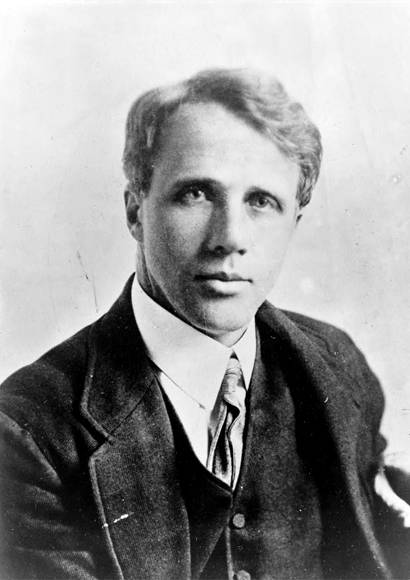 Summary
We have covered language aspects of Chapter 6 (avoiding 6.5 and 6.6)
I won't talk about Chapter 7 or 8 they are useful but dense
With all you have learned, it is time to look at the technical details of Object Oriented Programming implemented in C (i.e. how C++, Python and Java do OO)
After we have a grounding in Object Orientation, we will implement hash maps (6.6) and tree maps (6.5.2) as objects
Acknowledgements / Contributions
These slides are Copyright 2023-  Charles R. Severance (online.dr-chuck.com) as part of www.cc4e.com and made available under a Creative Commons Attribution 4.0 License.  Please maintain this last slide in all copies of the document to comply with the attribution requirements of the license.  If you make a change, feel free to add your name and organization to the list of contributors on this page as you republish the materials.

Initial Development: Charles Severance, University of Michigan School of Information

Insert new Contributors and Translators here including names and dates
Continue new Contributors and Translators here